Гороховый суп.Злая собака.Красивое растение. Прекрасная картина. Теплое молоко.Новое пальто.
[Speaker Notes: Давайте вспомним, на какие вопросы отвечает имя прилагательное?
Что обозначает имя прилагательное?
Ребята, как вы думаете, связано имя прилагательное с именем существительным? (Да, связано.)]
Связь имен прилагательных с именем существительным
2 класс
[Speaker Notes: Сообщение темы урока.
Сегодня мы узнаем, как связаны имена прилагательные с именем существительным.]
Изучать связь имени прилагательного с именем существительнымв словосочетаниях. Определять, какое слово  в словосочетаниях является главным, а какое зависимым.Определять род и число имени существительного.
Гороховый суп.Злая собака.Красивое растение. Прекрасная картина. Теплое молоко.Новое пальто.
[Speaker Notes: Ребята, давайте в этих словосочетаниях, определим какое слово является главным, а какое зависимым? Главными словами в словосочетаниях являются существительные, а зависимыми – прилагательные. Прилагательные поясняют, уточняют существительное.]
Гороховый суп
[Speaker Notes: Ребята, давайте в этих словосочетаниях, определим род и число слова - имени существительного.
(Первое словосочетание разбирается устно, коллективно, под руководством учителя.) 
Гороховый суп - сущ. – суп м.р., ед. ч. А в каком роде и числе прилагательное гороховый? Как определить?
Зависимое слово – прилагательное будет стоять в том же роде и  числе, что и сущ. к которому оно относится.]
Гороховый суп
сущ. – суп м.р., ед.ч.
Злая собака.Красивое растение. Прекрасная картина. Теплое молоко.Новое пальто.
[Speaker Notes: Ребята, сейчас мы будем записывать словосочетания: прил. + сущ. Проверка записи на доске и в тетрадях. 
Четыре ученика у доски разбирают словосочетания. Остальные разбирают  последнее словосочетание в тетрадях.]
Красивое растение.
сущ. – растение ср.р., ед.ч.
Прекрасная картина.
сущ. – картина ж.р., ед.ч.
Теплое молоко.
сущ. – молоко ср.р., ед.ч.
Новое пальто.
сущ. – суп м.р., ед.ч.
“Угадай животное по его признакам”.
[Speaker Notes: А теперь поиграем в игру “Угадай животное по его признакам”. Ребёнок берёт картинку с изображением животного и описывает его прилагательными, а остальные попробуют отгадать название.]
О какой части речи мы сегодня говорили?С какой целью употребляются в речи прилагательные?С какой частью речи связаны прилагательные?Как прилагательные связаны с существительными?
Сегодня я узнал…
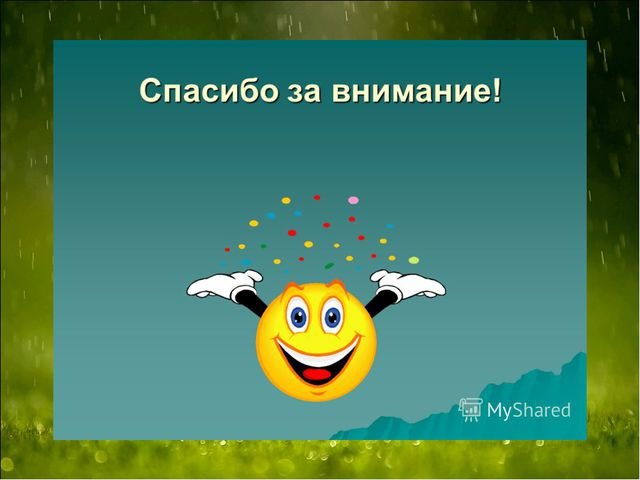